Nyt Fælles Bibliotekssystem
Leverandørmøde
Mandag d. 19. november 2012
Dagsorden
Introduktion

Baggrund og scope for fællesudbuddet

Teknisk paradigmeskifte 

Udbudsform, formalia i øvrigt og kontrakt 

Tidsplan

Afslutning
2
19.11.2012
KOMBIT / Nyt Fælles Bibliotekssystem
Introduktion
3
19.11.2012
KOMBIT / Nyt Fælles Bibliotekssystem
Tilmeldte
Axiell
Bibliotekenes IT-senter
Dantek
ExLibris
Jay.net A/S
Lyngsoe Systems
Netcompany
OCLC
Redpill Linpro
Trifork A/S
4
19.11.2012
KOMBIT / Nyt Fælles Bibliotekssystem
Baggrund og scope for fællesudbuddet
5
19.11.2012
KOMBIT / Nyt Fælles Bibliotekssystem
Ramme og mål
Dialog om tilslutning til udbuddets gennemførelse

 Dialog
 Opbakning
 Mere tid
 Tid til behandling af tilslutningsaftale
 Tilslutning inden udgangen af november 2012
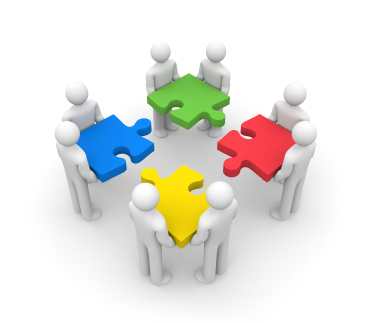 6
19.11.2012
KOMBIT / Nyt Fælles Bibliotekssystem
Ramme og mål
Nyt system til skole- og folkebiblioteker, og afløftning af udbudsforpligtelsen, gennem

 Fællesudbud

 Forenklinger

 Rationalisering
 Fremtidssikring
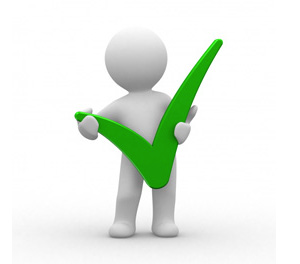 7
19.11.2012
KOMBIT / Nyt Fælles Bibliotekssystem
Fællesudbud
Fælles på mange måder

 Mange deltagende kommuner (potentielt alle)

 Både for skole- og folkebiblioteker

 Central drift

 Udvikling finansieret af KOMBIT
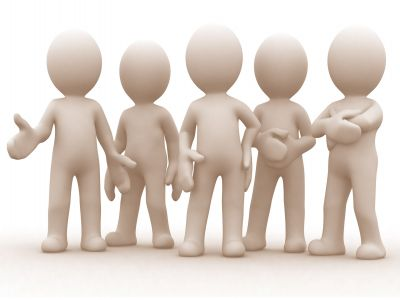 8
19.11.2012
KOMBIT / Nyt Fælles Bibliotekssystem
Forenkling
Forenklet gennem 

 Én aftale, ens vilkår for alle

 Fællesskabet får ejerskab til løsningen

 Fælles integrationer
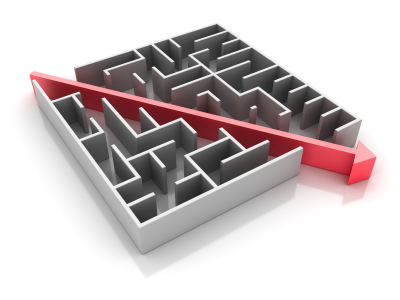 9
19.11.2012
KOMBIT / Nyt Fælles Bibliotekssystem
Rationalisering
Rationalisering mm. 

Videreudvikling indregnet i driftsbudget

Positiv business case

Kvalitetsløft
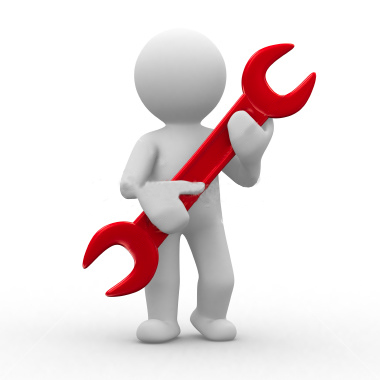 10
19.11.2012
KOMBIT / Nyt Fælles Bibliotekssystem
Fremtidssikring
Fremtidssikringen vedrører

Åbne grænseflader i overensstemmelse med standarder

Modulært

Forberedelse for genudbud

Koordineret med DDB og øvrige initiativer
Fælles videreudvikling
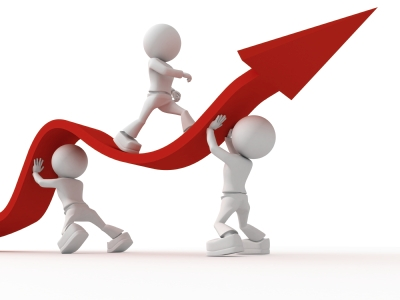 11
19.11.2012
KOMBIT / Nyt Fælles Bibliotekssystem
Teknisk paradigmeskifte
12
19.11.2012
KOMBIT / Nyt Fælles Bibliotekssystem
Non funktionelle krav og målarkitektur
13
19.11.2012
KOMBIT / Nyt Fælles Bibliotekssystem
Forretningskomponenter - highlights
Service skal være indkapslet

Udstilling af service, som andre systemer kan kommunikere med
Løst koblede systemkomponenter 

Nye kan tilføjes, ændres eller  slettes
Eksempler på forretningskomponenter: Reservering, Booking, Gebyrhåndtering, Regelmotor, Statistik, Opgavestyring
14
19.11.2012
KOMBIT / Nyt Fælles Bibliotekssystem
Lokale regler og opsætninger
Regler og roller i forhold til materialer

 Regler og roller i forhold til lånere

 Regler og roller i forhold til workflow i systemet 

Eksempler på lokale opsætninger:
 Autobetalinger
 Rykkerprocedurer
 Regningsprocedurer
 Kørselsdage og distrikter for BK
 Bookingpolitikker og - parametre
15
19.11.2012
KOMBIT / Nyt Fælles Bibliotekssystem
Netpublikationer og digitale ressourcer
Netpublikationer administeres ikke af systemet
Det betyder, at metadata om indhold i netpublikationer findes i andet system. 
Man kan linke til netpublikationer 
Det betyder, at man kan oprette en bibliografisk post i systemet og hertil knytte et link

Digitale ressourcer via Nationalbibliografien 
Vil være en del af løsningen, hvis man har købt adgang til denne ressource (Filmstriben, Spilogmedier, Netlydbog, eReolen, Faktalink og Forfatterweb)
16
19.11.2012
KOMBIT / Nyt Fælles Bibliotekssystem
Udbudsform, formalia i øvrigt og kontrakt
17
19.11.2012
KOMBIT / Nyt Fælles Bibliotekssystem
Udbudsform og materiale
Normalt EU-udbud, ikke begrænset


 Derfor ikke nogen prækval


 Et samlet udbud


 En vinder af det hele
18
19.11.2012
KOMBIT / Nyt Fælles Bibliotekssystem
Udbudsform og materiale
Udbudsmaterialet vil blive udarbejdet på dansk

 Al kommunikation vil ligeledes foregå på dansk

 Der er mulighed for at stille spørgsmål på engelsk	

 Løsningsbeskrivelsen må godt være udarbejdet på engelsk

 Indsættelser i bilag mv. skal være på dansk
19
19.11.2012
KOMBIT / Nyt Fælles Bibliotekssystem
Kontraktsform
Det forventes, at KOMBIT´s standardkontrakt vil blive anvendt

 Standardkontrakten vil være tilgængelig inden 2013

 Der må dog forventes en række ændringer i henhold til standardkontrakten (projektspecifikke)

 Kontrakten vil indeholde følgende elementer : 
Udvikling
Drift
Videreudvikling
Support
20
19.11.2012
KOMBIT / Nyt Fælles Bibliotekssystem
Kontraktsform
Der vil i kontrakten blandt andet blive lagt vægt på:

Mulighed for genudbyd af drift

 Tilgængelighed af data

 Overdragelse af kontrakt


Kontrakten forventes overdraget til en sammenslutning af kommuner på sigt
21
19.11.2012
KOMBIT / Nyt Fælles Bibliotekssystem
Projektorgansiation
Styregruppe
Følge- 
grupper
Advisory Board
Advisory Board
Projekt gruppe
Kravspecifikation
Tilslutning
Udbud og
kontrakter
Udvikling og overtagelse
22
19.11.2012
KOMBIT / Nyt Fælles Bibliotekssystem
Tilslutningsaftalen til fællesudbuddet
Bemyndigelse til at gennemføre udbud ved tilstrækkelig bred tilslutning  

Bemyndigelse til at indgå kontrakt hvis leverandør kan 
	indfri krav til pris og kvalitet jf. udbudsmaterialet

 Forpligtelse til ibrugtagning

Varsling af bestemmelser for Fællesskab (indtræden efter kontraktindgåelse, udtræden etc.)
23
19.11.2012
KOMBIT / Nyt Fælles Bibliotekssystem
Tidsplan
24
19.11.2012
KOMBIT / Nyt Fælles Bibliotekssystem
Proces/tidsplan
K
K
K
Kommuner
Kommuner
Kommuner
Fællesskab
K
KOMBIT
KOMBIT
KOMBIT
Leverandør
Udvikling
Leverandør
Drift
Udbud
25
19.11.2012
KOMBIT / Nyt Fælles Bibliotekssystem
Proces/tidsplan
26
19.11.2012
KOMBIT / Nyt Fælles Bibliotekssystem
Proces/tidsplan
27
19.11.2012
KOMBIT / Nyt Fælles Bibliotekssystem
Tak for i dag
28
19.11.2012
KOMBIT / Nyt Fælles Bibliotekssystem